Indicaciones previas 
a tener en cuenta
Antecedentes y objetivos
La presentación no puede exceder el esquema de 6 diapositivas expuesto a continuación.
Se deberán seguir las indicaciones de tipo y número de letra detallados en cada diapositiva.
Se valorará positivamente la inclusión de fotografías para que sea una presentación más visual. Siendo estas de buena resolución para su posterior publicación.
En la diapositiva “Otra información relevante” puede añadirse cualquier otro dato que se considere necesario indicar para una mejor valoración de la experiencia presentada.
Título de la experiencia 

Nombre de la organización
Título de la experiencia o proyecto
Nombre de la organización
"En clave de género: Experiencias exitosas de abordaje del uso de drogas“ Proyecto con cargo a la Convocatoria IRPF 2020.
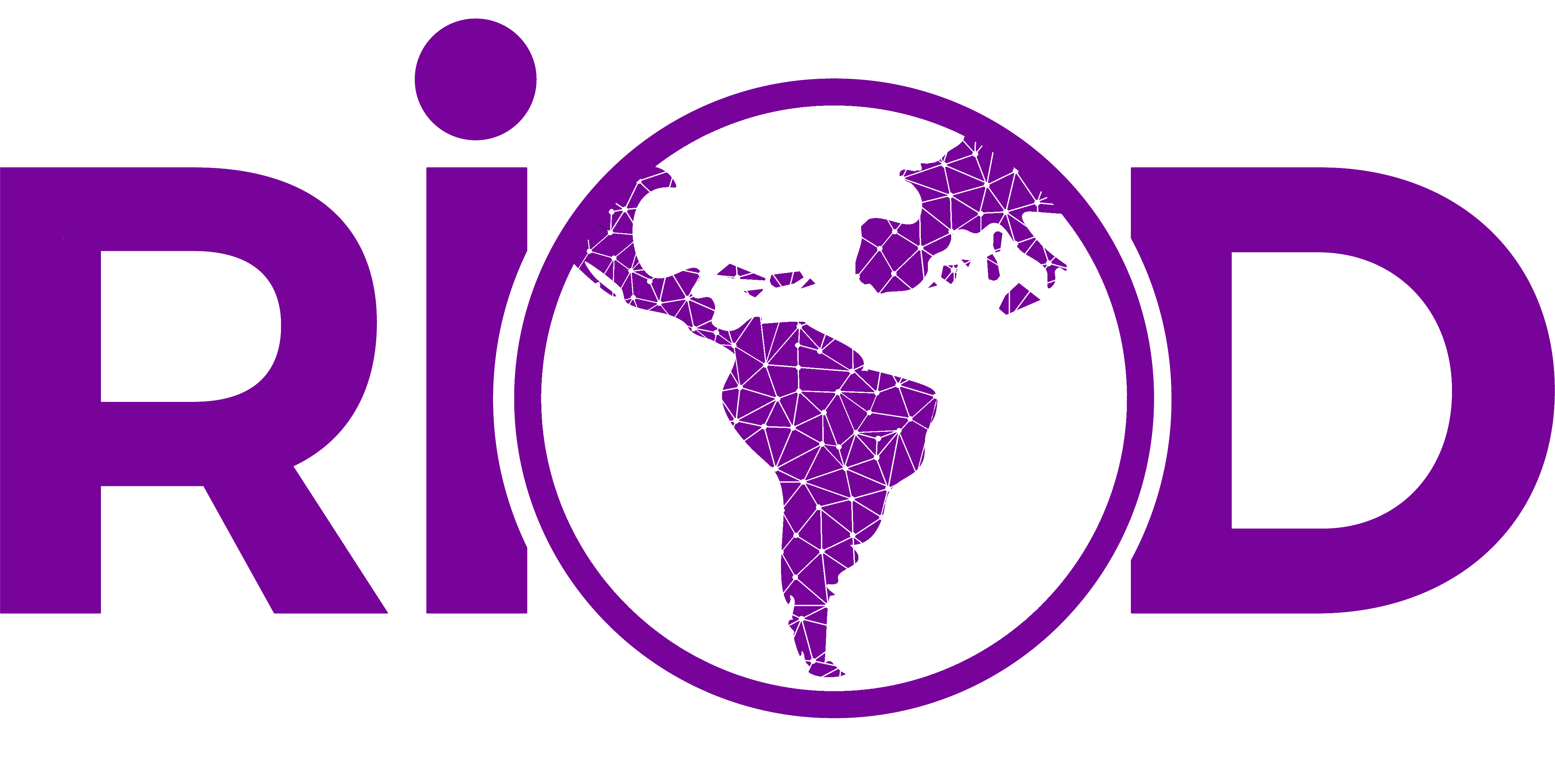 Logo de la organización en buena resolución
www.riod.org
web de la entidad
Financiado por:
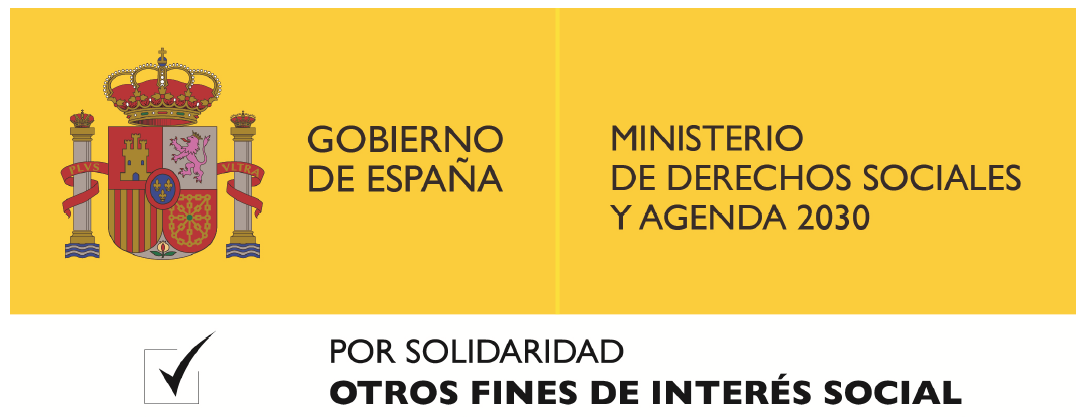 Contexto y objetivo de la acción o proyecto
Antecedentes y objetivos
Esquema, fotografías (buena resolución) y/o texto (verdana, medida 20pt, espaciado entre líneas “múltiple 1.5”)
Impacto/Resultados
Antecedentes y objetivos
Esquema, fotografías (buena resolución) y/o texto (verdana, medida 20pt, espaciado entre líneas “múltiple 1.5”)
Elementos innovadores
Antecedentes y objetivos
Texto en Verdana, medida 20pt, espaciado entre líneas “múltiple 1.5”. 
Texto en Verdana, medida 20pt, espaciado entre líneas “múltiple 1.5”. 
Texto en Verdana, medida 20pt, espaciado entre líneas “múltiple 1.5”.
Claves de éxito y aprendizajes
Antecedentes y objetivos
Esquema, fotografías (buena resolución) y/o texto (verdana, medida 20pt, espaciado entre líneas “múltiple 1.5”)
Otra información relevante
Antecedentes y objetivos
Esquema, fotografías (buena resolución) y/o texto (verdana, medida 20pt, espaciado entre líneas “múltiple 1.5”)